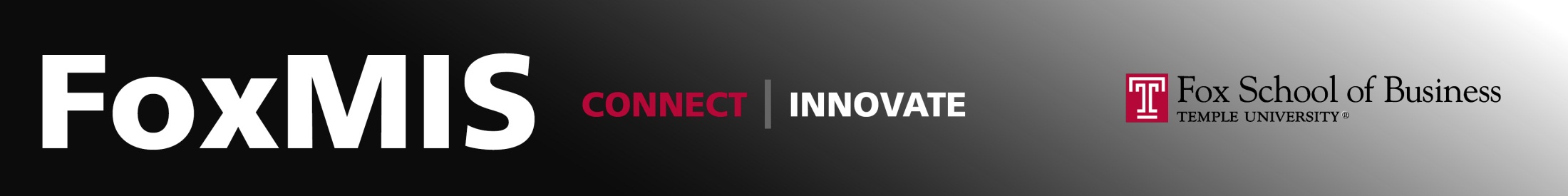 Conditional Statementswith JavaScript
MIS 2402
Department of MIS
Fox School of Business
Temple University
Today’s topic
Conditional Statements:
A conditional statement is a rule or idea that can be expressed using the word “if”
Business rules almost always need to be expressed as conditional statements.
2
Some examples:
In an airport…
If the suitcase weights over 50 pounds then charge an extra $20.00.
If the passenger has valid ID then let them in to the security check line.
In a purchase…
If the customer provided a promotion code then apply a 15% discount.
In a web application…
If the user is authenticated then show the “Edit Profile” link.
If the user provided bad data then show an error message.
If the user is not authenticated then show login form.
Your own example?
3
A little perspective
Conditional statements are great for something called error trapping … that is, checking data provided by the user to determine if it is correct or not.

A lot of error trapping often happens in the browser of a web application before any sort of request is sent to a remote system.  You want to give the user an informative error message before even attempting to send a problematic request.  This is called client-side error trapping.  This course, MIS2402, introduces client-side concepts, so we’ll use conditional statements for client-side error trapping and client-side calculations.

Error trapping also happens at the server level, along with the implementation/enforcement of business rules.  The server-side of an application is the focus of the next MIS programming course, MIS3502.
4
[Speaker Notes: All that to say, conditional statements are important.  You should get comfortable writing them!]
A little more perspective
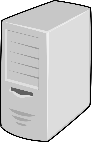 Resource
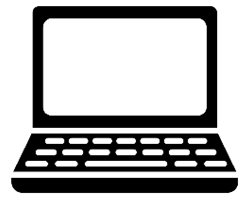 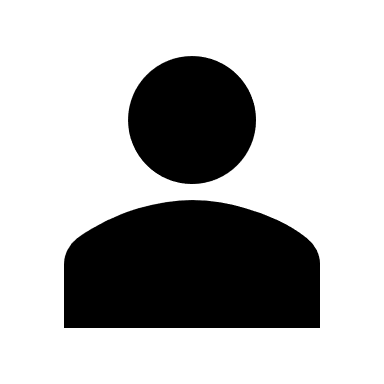 API
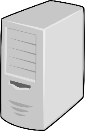 Resource
API
Client-side conditional statements to provide “user friendly” experiences.

Clients can make calls to external resources when necessary!

This is the domain of MIS2402
Server-side conditional statements to implement business rules, protect sensitive resources, and trap for errors.  Server-side error messages tend to be a little less friendly to the end user.

This is the domain of MIS3502
All that to say that, conditional statements are important, they are used everywhere,  and you should get comfortable writing them!
5
But before we begin…
71
72
73
74
75
76
77
78
79
80
81
82
83
84
85
Let’s talk about data types.  
What two data types have we seen already?
Consider this code sample.
What is the data type of the variable result?
What is the data type of the variable MPG? 
What is the data type that is returned by the function calculateMPG ?
function calculateMPG(miles, gas) {
  let result = miles/gas;
  return result;
}

$('#btn_1').click(function(){

let milesDriven = $('#textEntered1').val();
let gasUsed = $('#textEntered2').val();

let MPG = calculateMPG(milesDriven, gasUsed);

$('#textDisplayed1').html('Your car is getting ' + MPG + ' MPG.');
});
Bonus question:  On what line number is the  calculateMPG function defined?  On what line is the function called?
6
Careful now …
This next example is a little different.  
Consider this code sample.
What is the data type of the variable result?
What is the data type of the variable MPG? 
What is the data type of the variable message?
What is the data type returned by the function calculateMPG ?
function calculateMPG(miles, gas) {
  let MPG = miles/gas;
  let result = 'Your car is getting ' + MPG + ' MPG.';
  return result;
}

$('#btn_1').click(function(){

let milesDriven = $('#textEntered1').val();
let gasUsed = $('#textEntered2').val();

let message = calculateMPG(milesDriven, gasUsed);

$('#textDisplayed1').html(message);
});
7
Now, a new data type …
Today we are going to introduce another data type: the Boolean value.

Boolean means “true” or “false” and… it gets its name from a famous mathematician named George Boole.
In JavaScript we can explicitly assign a Boolean value like this:
	let x = true;
	let y = false;
Another option would be to determine a Boolean value by comparing two other values.  Like this:	let x = ( 1000 == 1000 );  //is 1000 the same as 1000? 
	let y = (1000 == 5); // is 1000 the same as 5?
8
Comparing things
Hopefully you noticed that, on the last slide, we used one equal sign to assign a value and we used two equal signs to compare values.

We use the following operators to compare values.
Determine the Boolean value of the following expressions:
( 1 > 5 )
( 1 == 1 )
( 10 < 11 )
( 100 <= 100 ) 
( 100 < 100 )
( 7 != 17 )
( 7 != 7 )
( 7 > 6 )
9
A simple conditional statement in JavaScript
//declare a variable and assign it a value
let age = 17;

//check the variable using comparison
if (age >= 18){
  console.log('Old enough to vote.');
}
console.log('Done.');
In the example … where is the assignment happening?  Where is the comparison?  Why are we using “greater than or equal to” and not the double equal sign?
What will be written to the console when this code runs?
10
Another example
//declare a variable and assign it a value
let age = 20;

//check the variable using comparison
if (age >= 18){
  console.log('Old enough to vote.');
}
console.log('Done.');
11
This codeblock contains multiple commands
//declare a variable and assign it a value
let age = 20;

//check the variable using comparison
if (age >= 18){
 console.log('You may: ');
 console.log('Vote.'); console.log('Buy a lottery ticket.');
 console.log('Join the Military.');
 console.log('Register for the Selective   	Service. Men must do this.');
}
console.log('Done.');
12
Consider this one…
//declare a variable and assign it a value
let age = 20;
let gender = 'male';
//check the variable using comparison
if (age >= 18){
 console.log('You may:');
 console.log('Join the Military.');
  if (gender == 'male'){
	console.log('You must: ');
     console.log('Register for the Selective   	Service.');
  }
}
console.log('Done.');
13
The structure of an “if” statement
if ( condition ){
     // statements go here inside the code block
}
Sometimes we want to have two code blocks.  One to run if the condition is true, and another to run if the condition is false.  To get that effect, we add the else option to our conditional statement.
if ( condition ){
     // statements go here inside the code block
} else {
    // statements go here inside the code block
}
14
An example of if - else
//declare a variable and assign it a value
let miles = 30;
let gallons = 15;
let MPG = miles / gallons;

//check the variable using comparison
if (MPG >= 25){
  console.log('The car good gas mileage.');
  } else {
  console.log('Are you driving a tank or what?.');
  }
}
console.log('Done.');
15
If - else statements can be stacked
//declare a variable and assign it a value
let MPG = 30;

//check the variable using comparison
if (MPG < 22){
    console.log('Are you driving a tank or what?.');
  } else if (MPG < 25) {
    console.log('The car poor gas mileage.');
  } else if (MPG < 35) {
    console.log('The car good gas mileage.');
  } else if (MPG < 60) {
    console.log('The car great gas mileage.');
  } else {
    console.log('Is your car from the future?.');
  }
}
console.log('Done.');
Notice here that, as soon as a true condition is found, no other conditions execute.  You could say that this logic “short-circuits” on the first true condition.

Also notice the else condition at the very end.  It gives us the ability to provide an “if all else fails…” code block.
16
Another arrangement…
let MPG = 30;
//check the variable using comparison
if (MPG < 22){
  console.log('Are you driving a tank or what?.');
  } 
if (MPG < 25) {
  console.log('The car poor gas mileage.');
  } 
if (MPG < 35) {
  console.log('The car good gas mileage.');
  } 
if (MPG < 60) {
  console.log('The car great gas mileage.');
  } 
if (MPG >= 60){
  console.log('Is your car from the future?.');
  }
}
console.log('Done.');
So … for MPG = 30, what statements would be written to the console?

Do you see the logic error in this code?  It doesn’t give us very good output for this exact problem does it?
 
How is this different from the last slide?
17
More about the condition
if ( condition ){
     // statements go here inside the code block
}
So far, we have seen that condition can be a single Boolean expression … the comparison of two values.  But the condition can be *any* expression that results in a value that is true or false.  
Most notably, the condition can be a function that returns true or false.
JavaScript gives us a built-in function called isNaN().  The isNaN() function tests to see if it’s argument is a “not a number”.
18
isNaN()
isNaN(expression)

Examples of the isNaN() method

isNaN("Hopper")   // Returns true
isNaN("123.45")   // Returns false
isNaN("zebra")    // Returns true
isNaN("zero")     // Returns true
isNaN("0")        // Returns false
isNaN(0)          // Returns false
isNaN(-55)        // Returns false
isNaN("$30")      // Returns true
isNaN("100%")     // Returns true
19
Checking user input with isNaN()
“100”
“banjo”
Notice how return caused the function to end abruptly.  

We used the first two conditional statements to validate the input before we attempted the calculation.
function calculateMPG(miles, gas) {

 if (isNaN(miles)){
	return ‘Bad input. Try again. ';
  }
 if (isNaN(gas)){
	return ‘Bad input. Try again. ';
  }
  let MPG = miles/gas;
  let result = 'Your car is getting ' + MPG + ' MPG.';
  return result;
}
20
Breakpoints – A NEW DEBUGGING OPTION!
Consider using the breakpoint feature in Chrome.  Setting one or more breakpoints can allow you, the developer, to get a better understanding of how your code is working.
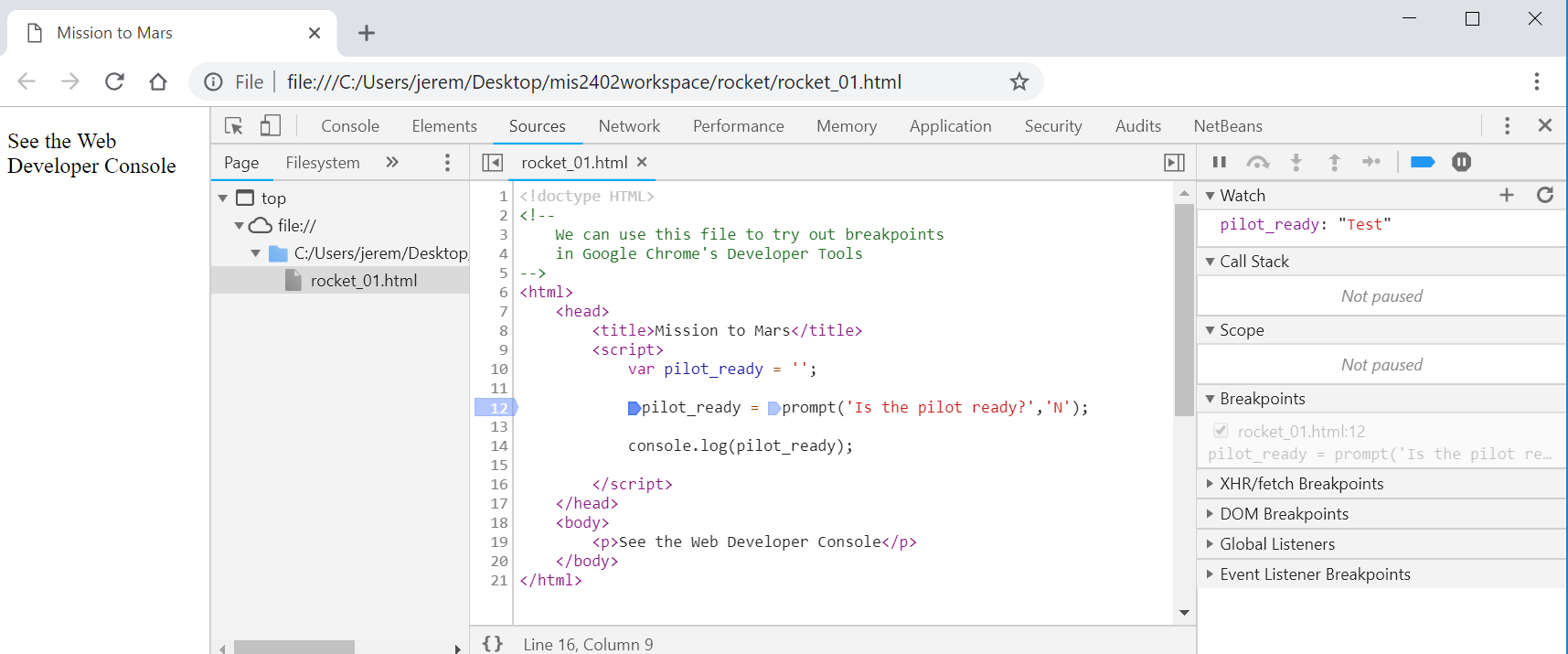 21
Let’s give this a try…
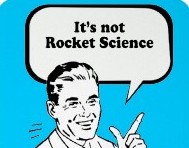 22